Country       Nationality
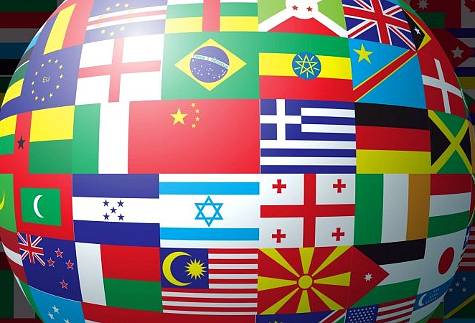 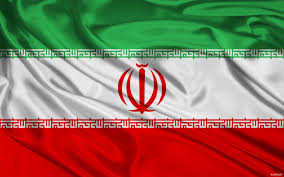 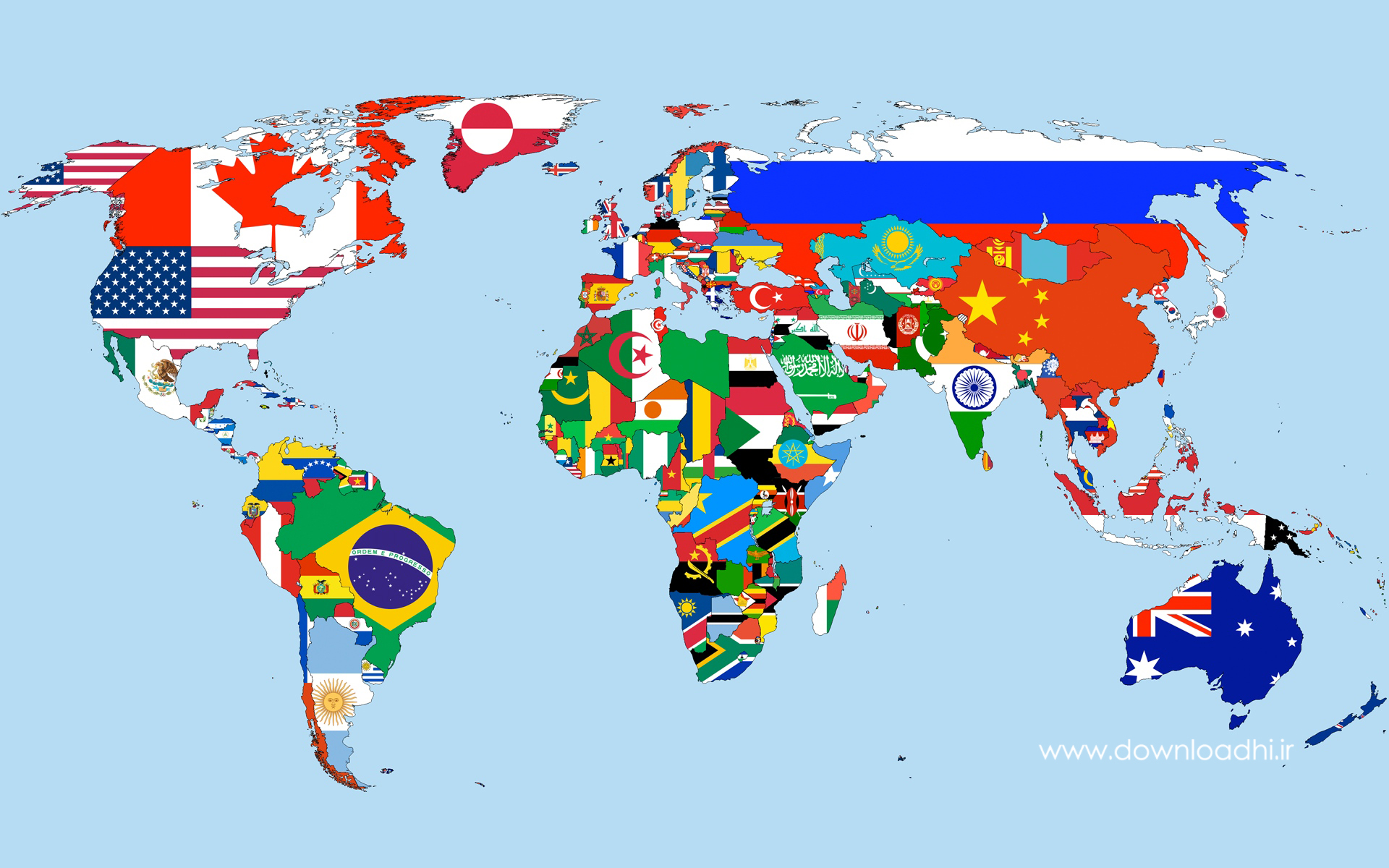 map
world
England
Iran
France
Brazil
Spain
country
China
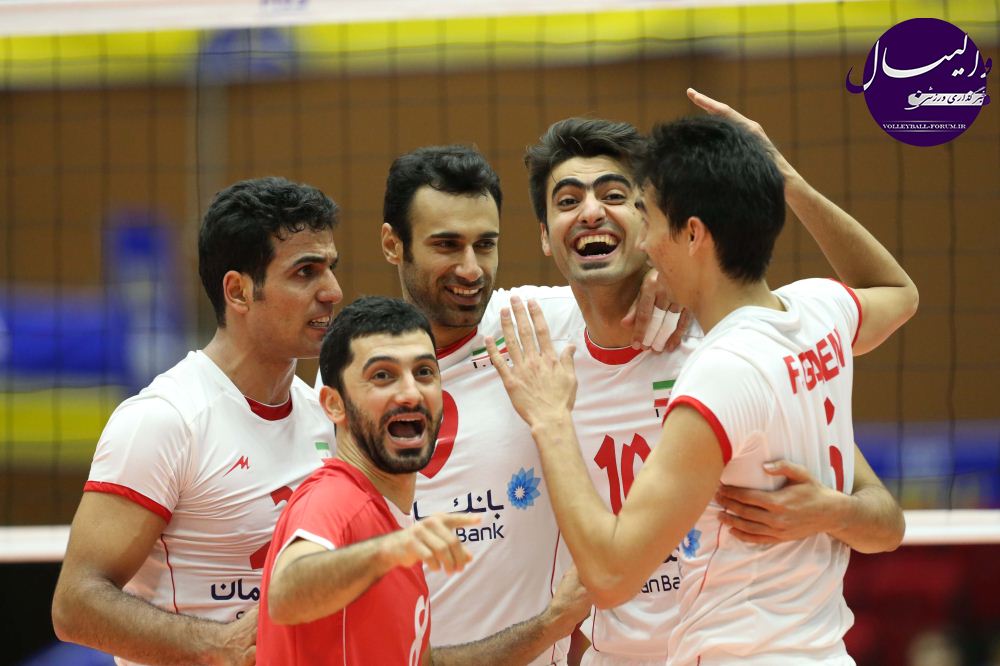 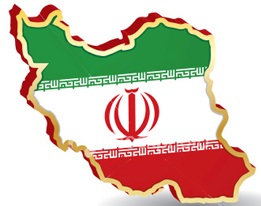 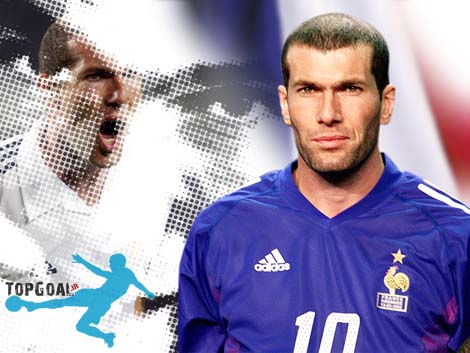 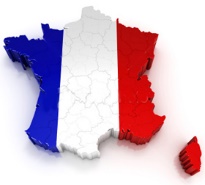 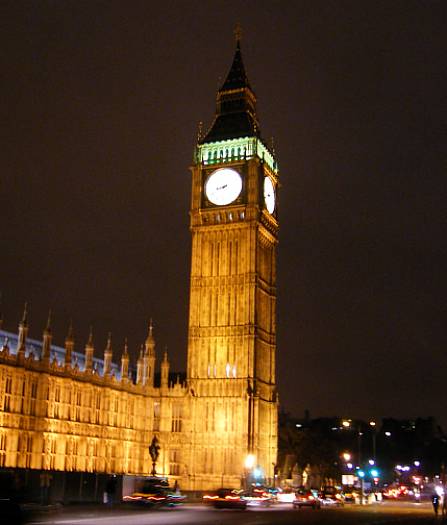 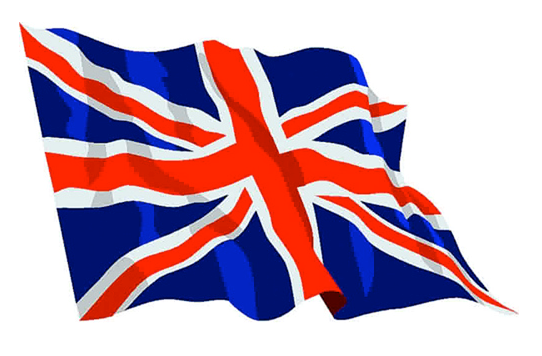 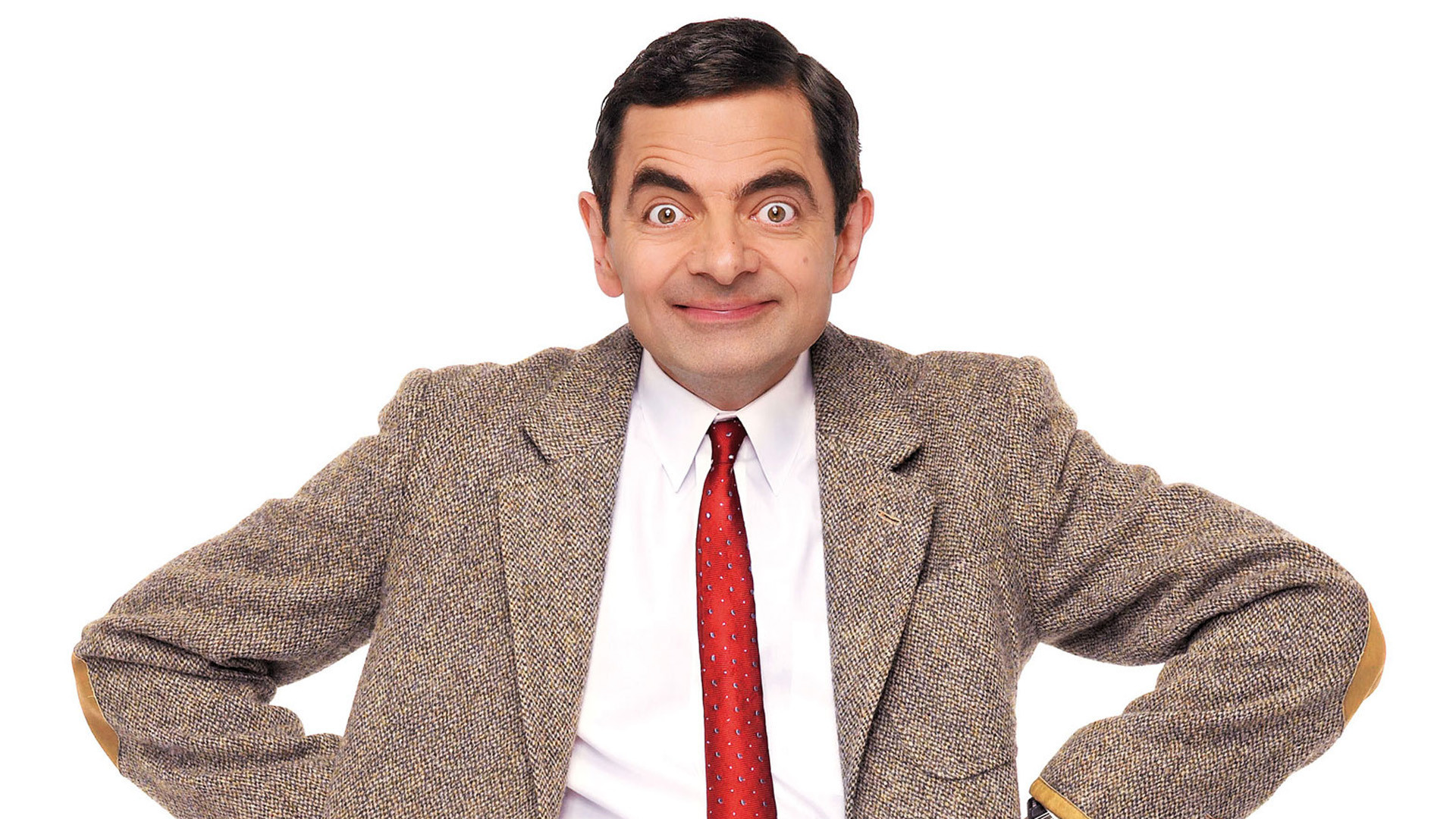 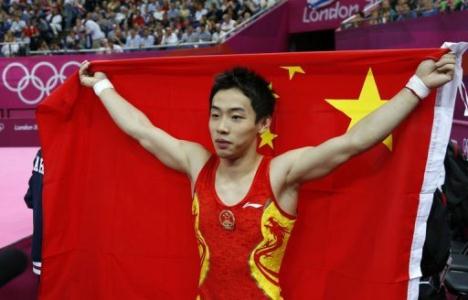 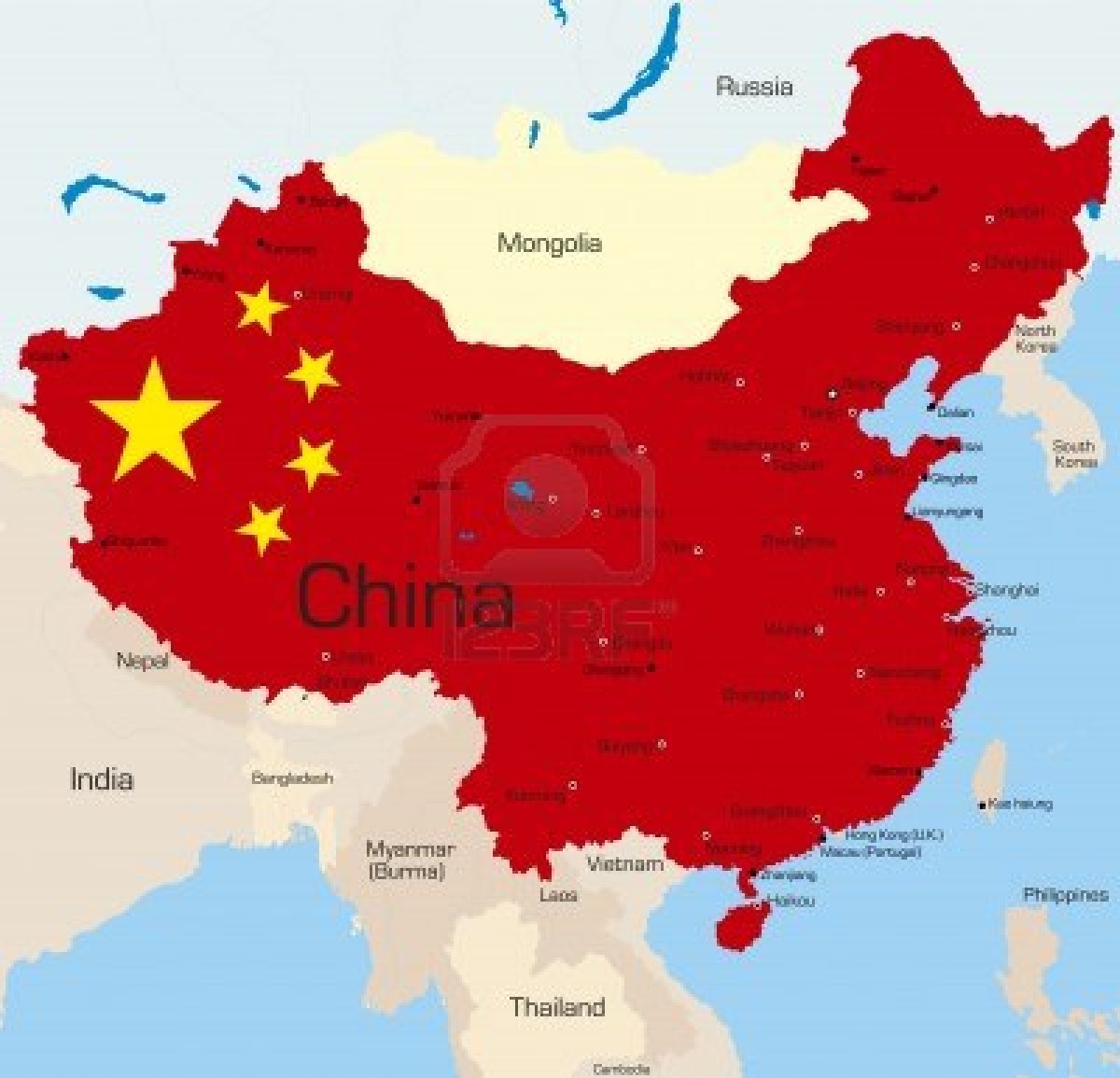 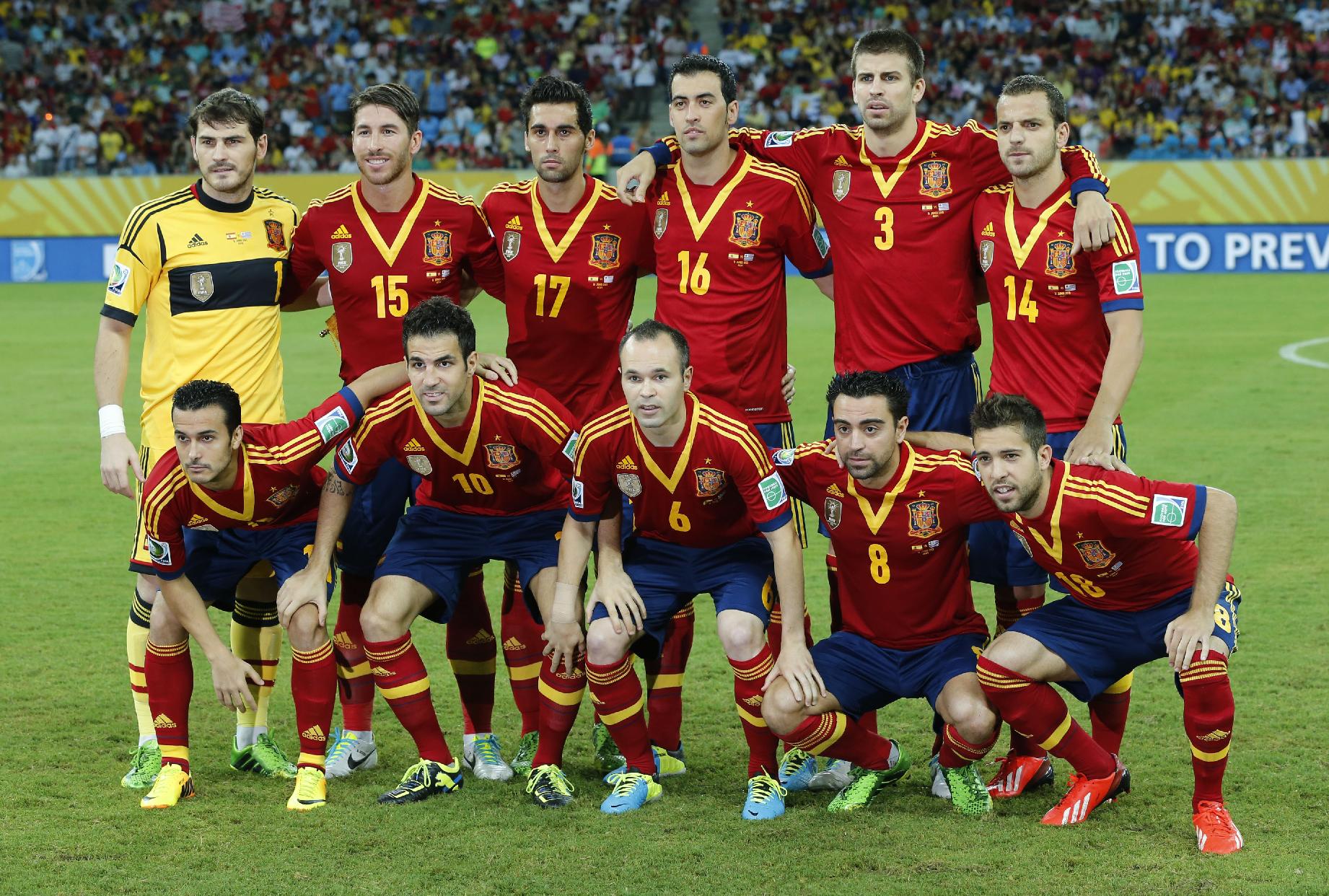 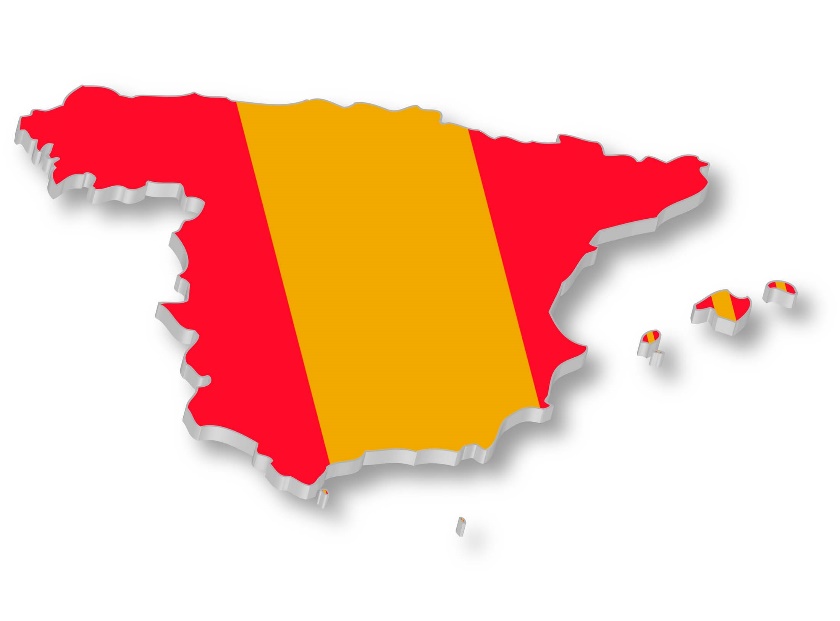 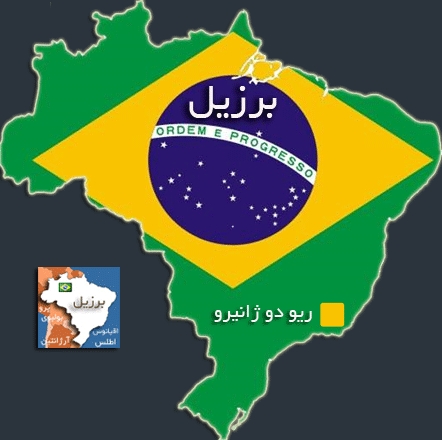 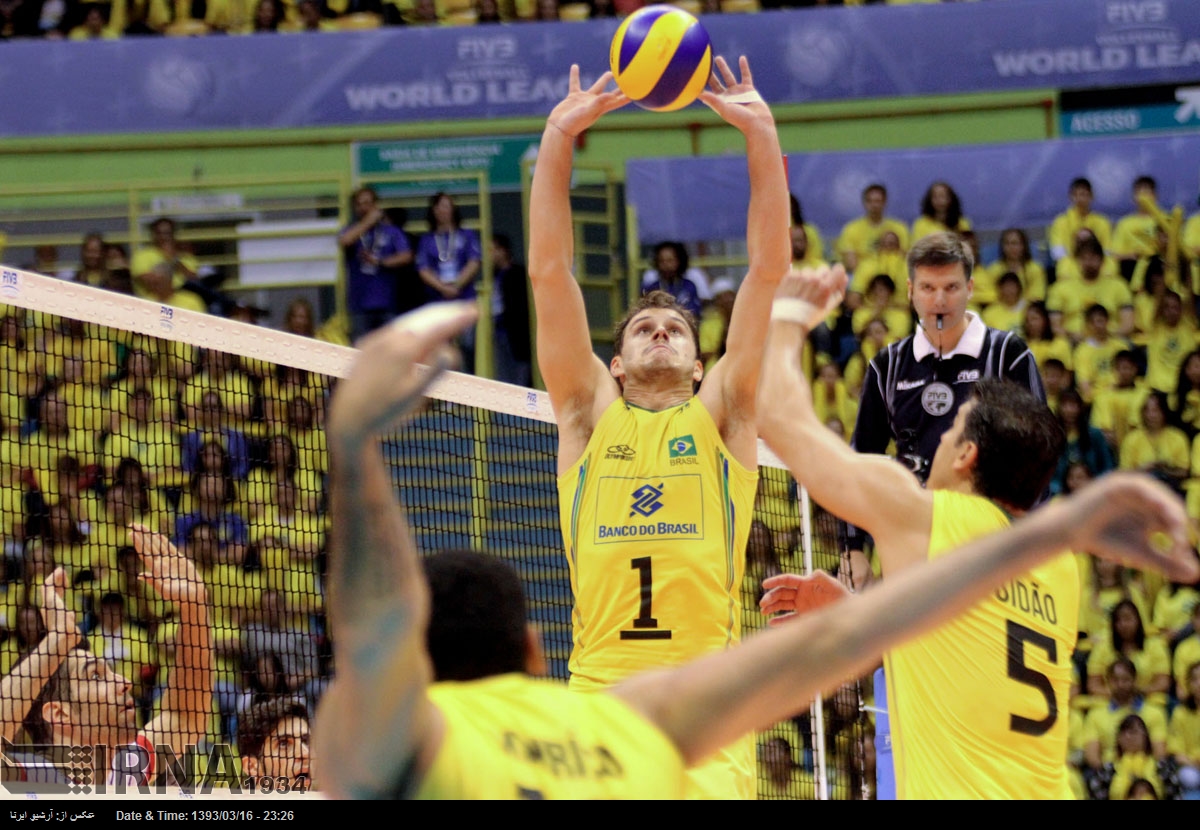 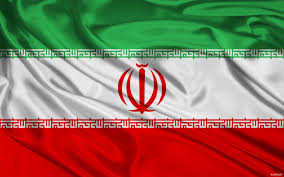 Iran
Iranian
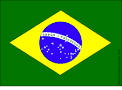 Brazil
Brazilian
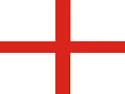 British
England
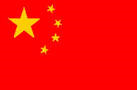 China
Chinese
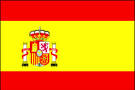 Spanish
Spain
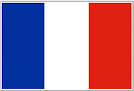 France
French
(Is he Iranian?       Or     Is he from Iran?)         Where is he from?